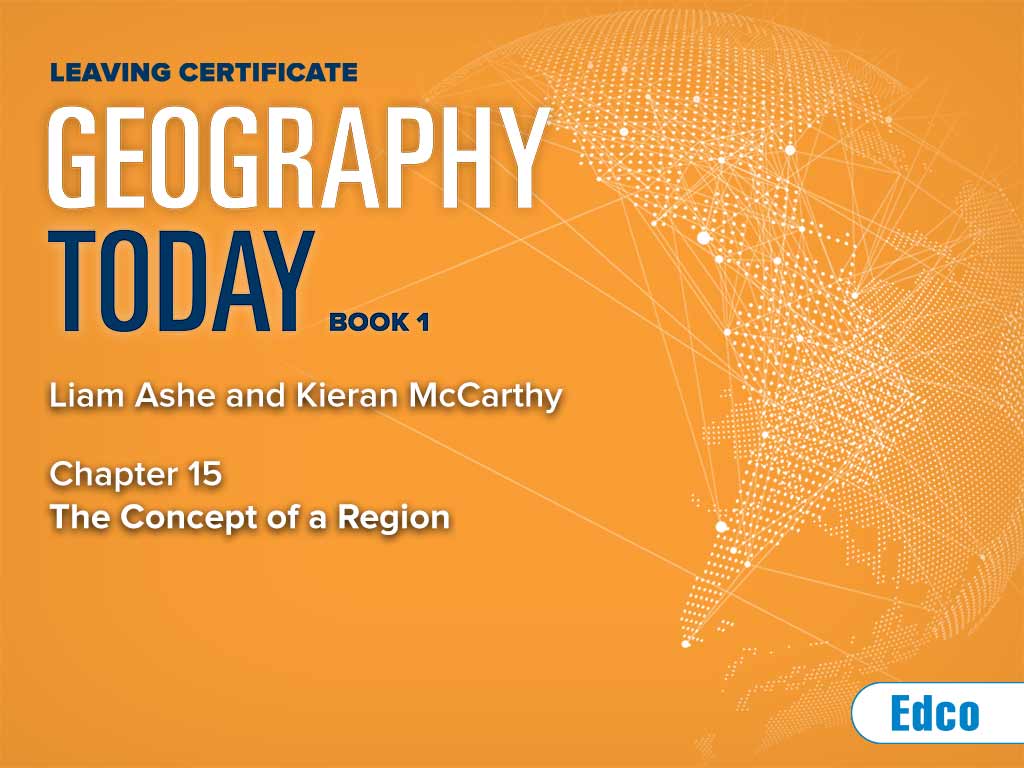 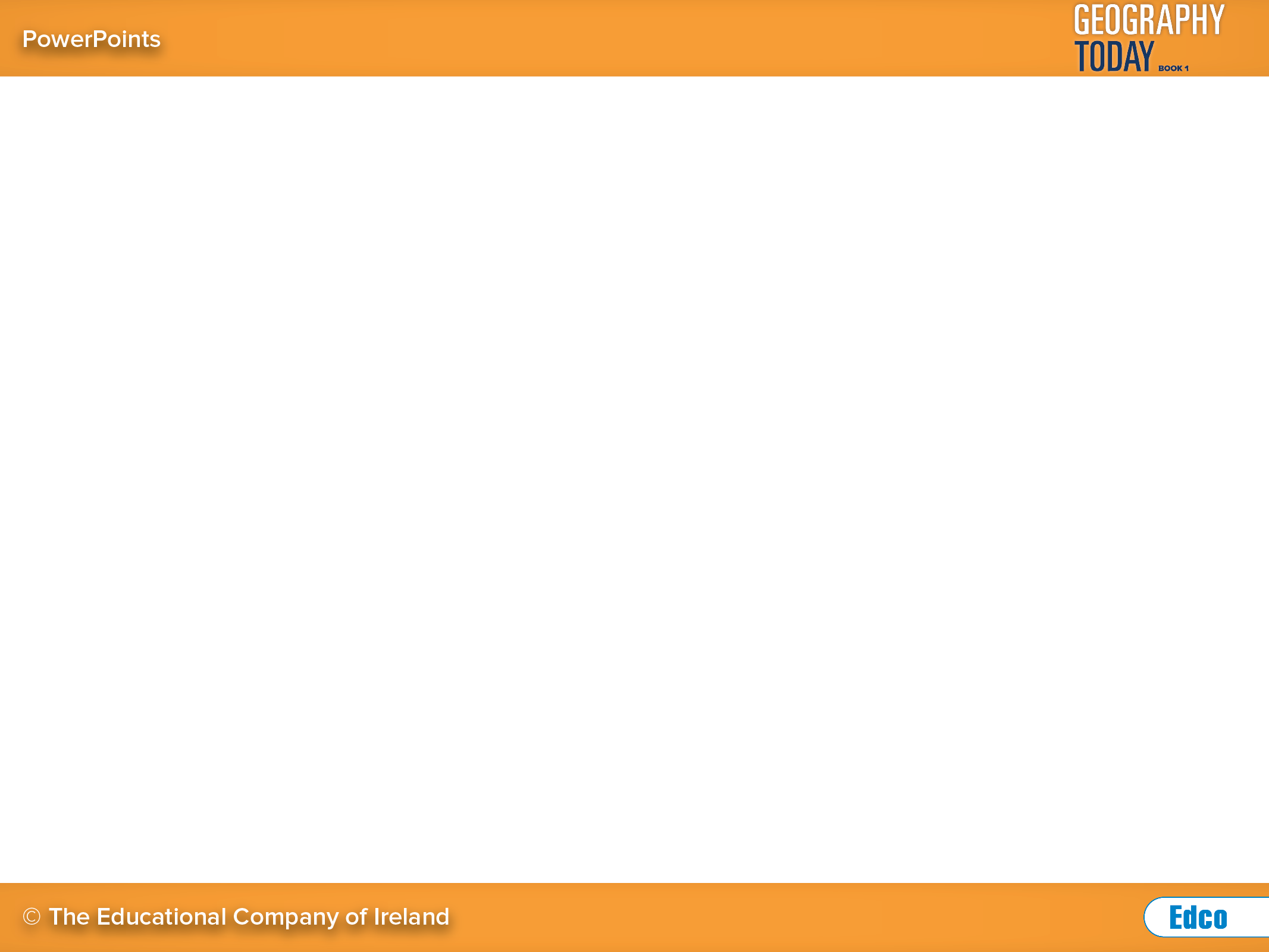 The major physical regions of Europe
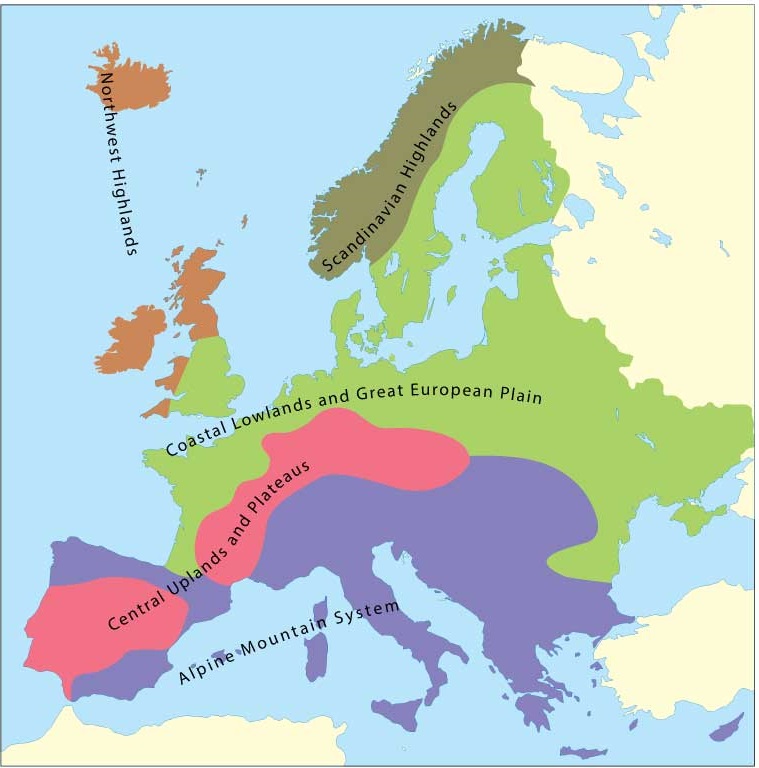 The North European Plain stretches from France to Russia
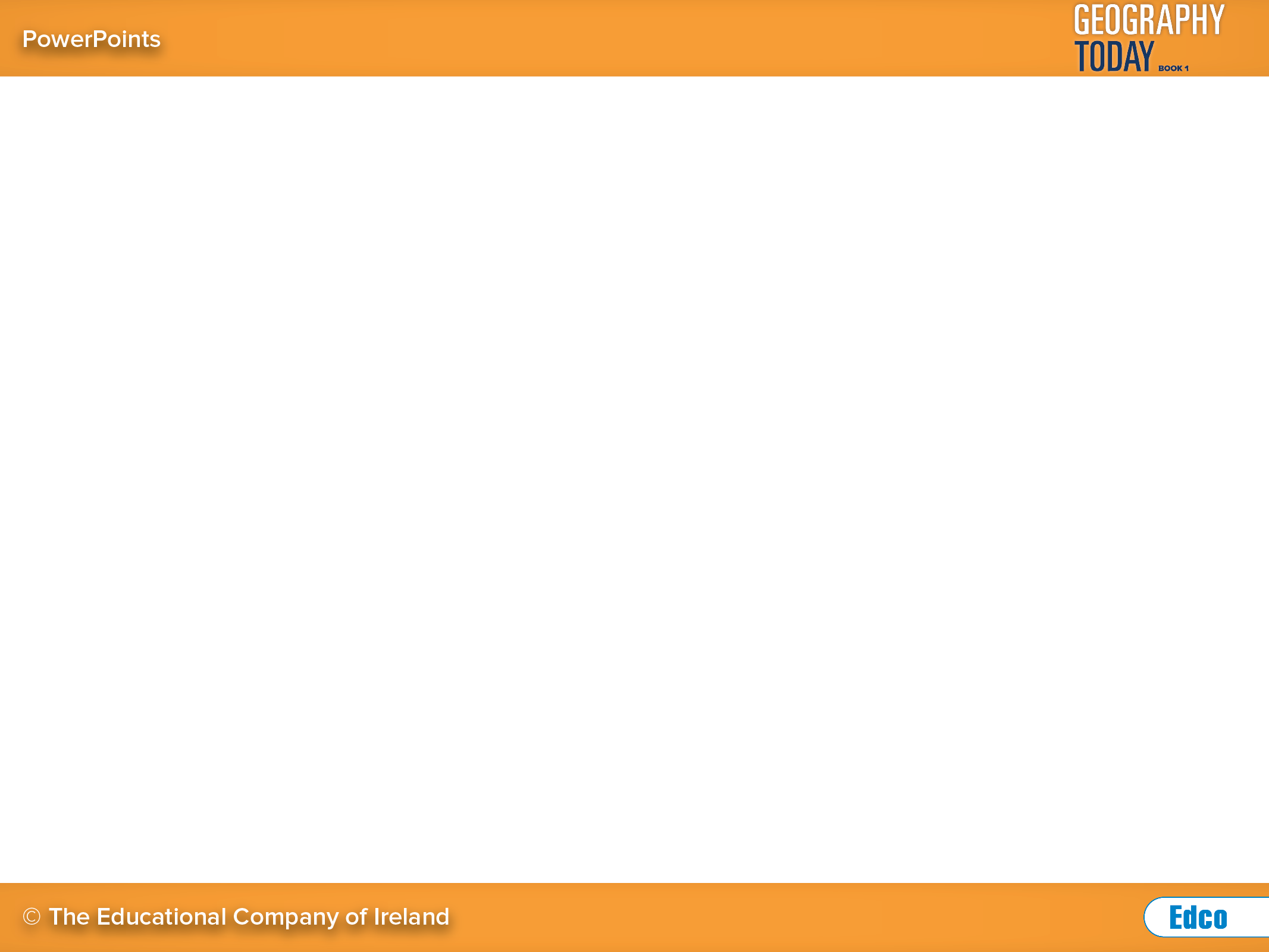 The major climatic regions of the world
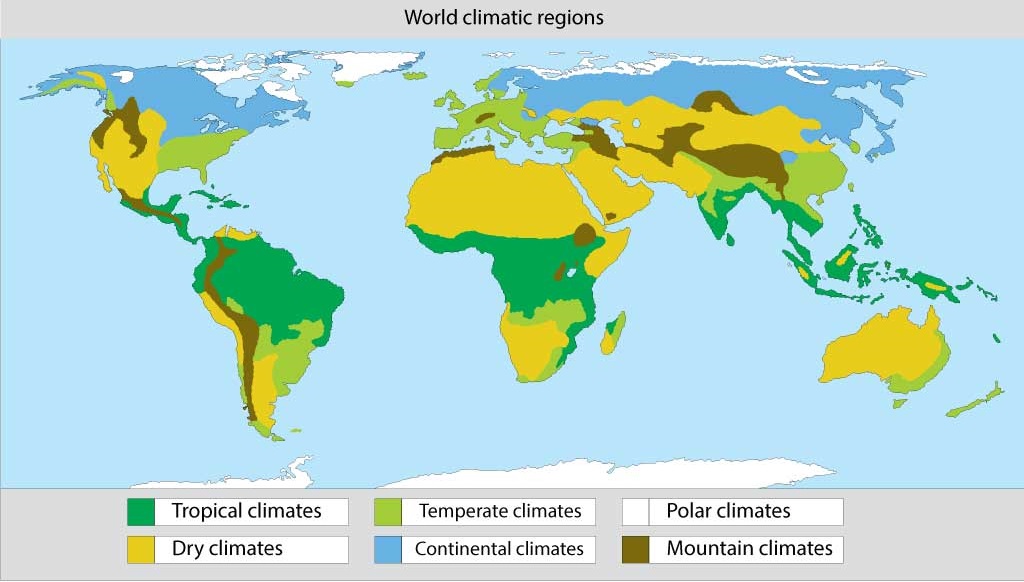 There are six major climatic regions
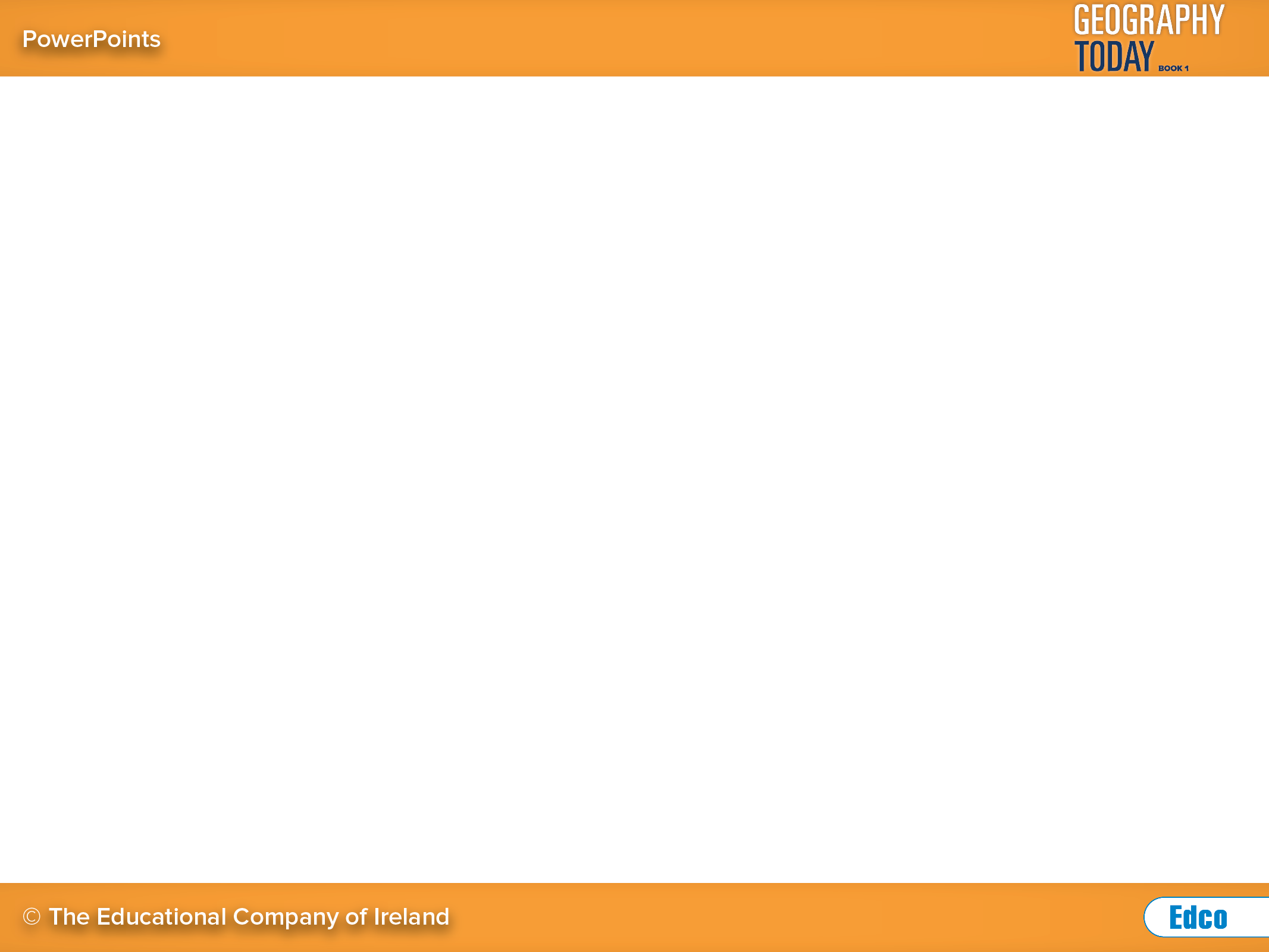 Annual rainfall in Ireland
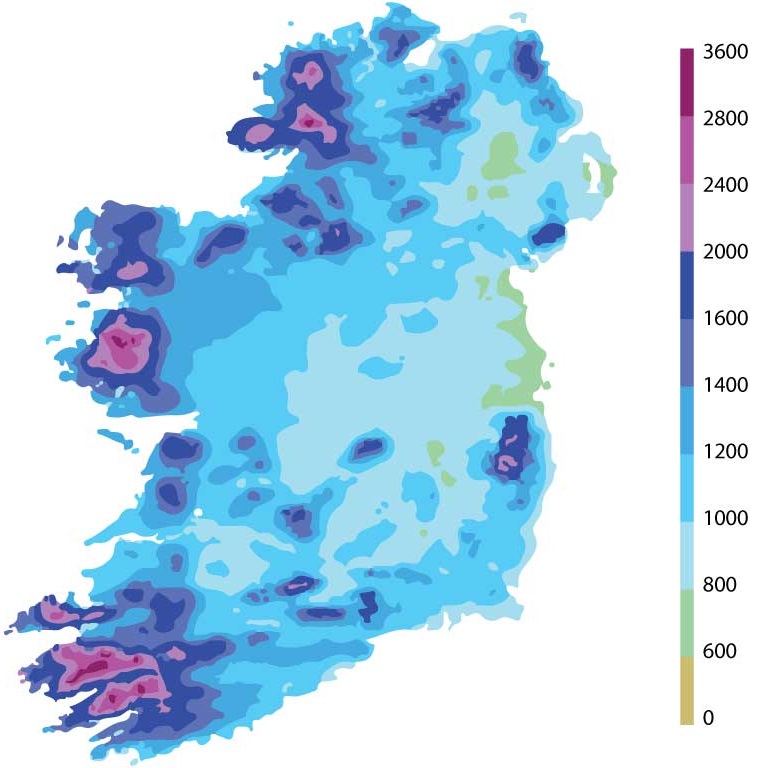 Ireland has great variations in rainfall from west to east
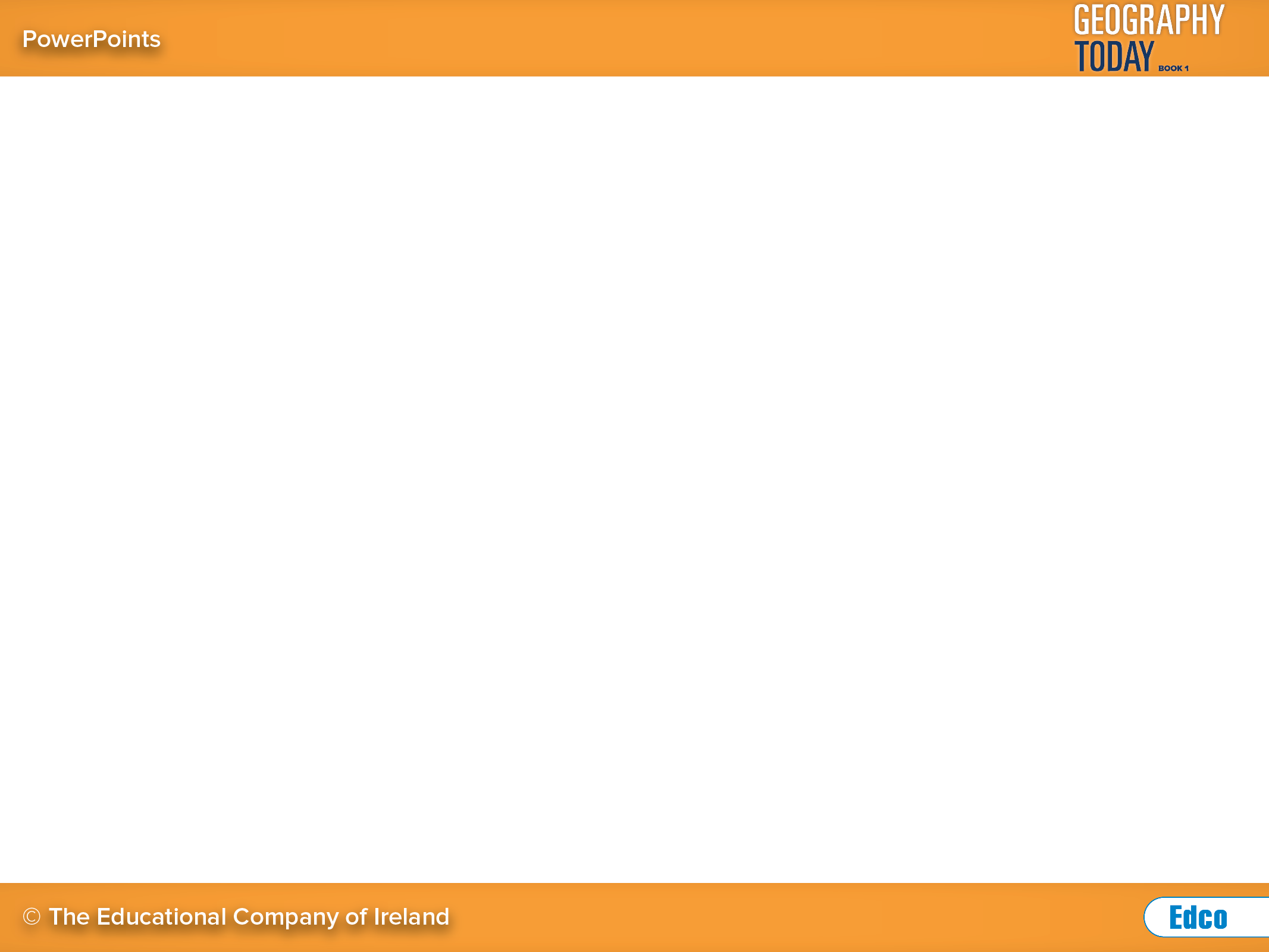 Average air temperatures in Ireland
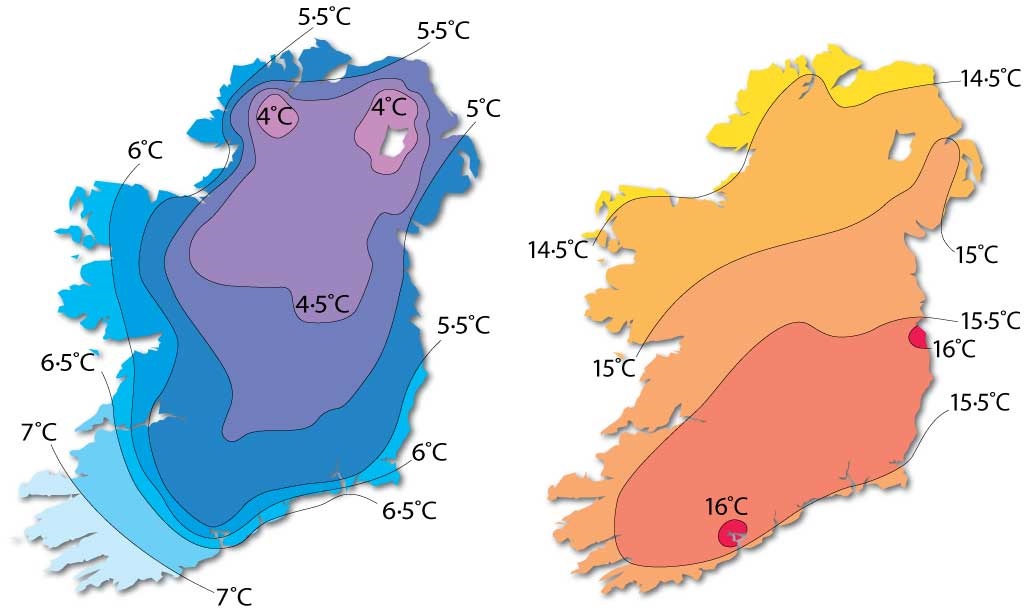 January (left) and July (right) temperatures in Ireland
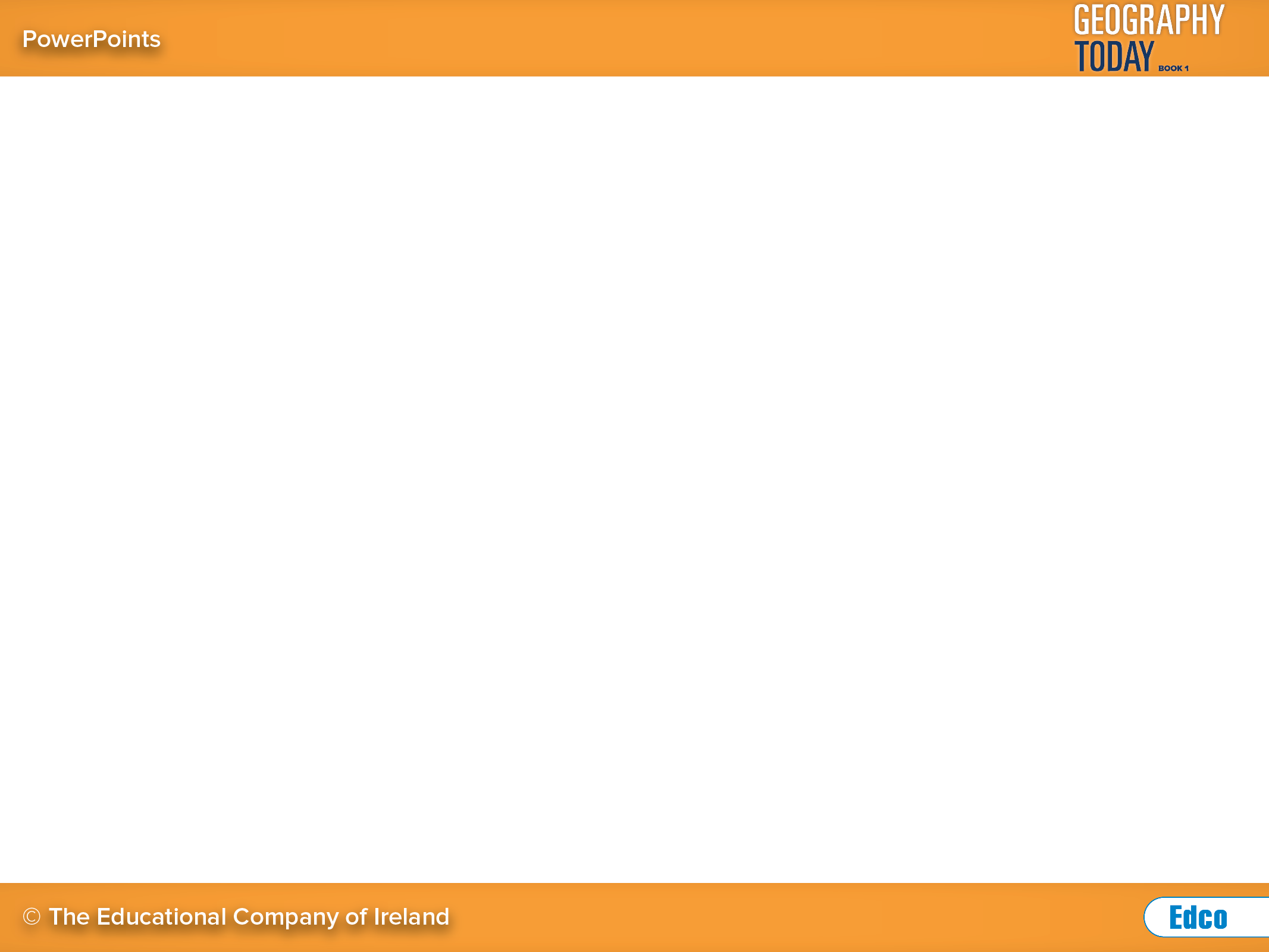 Local government in Ireland
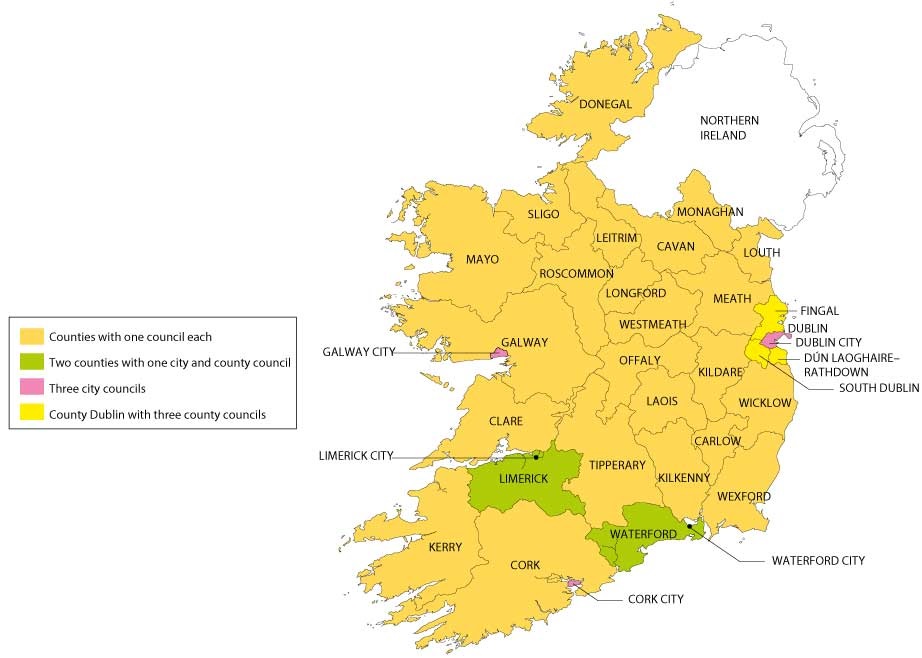 County councils and city councils in Ireland
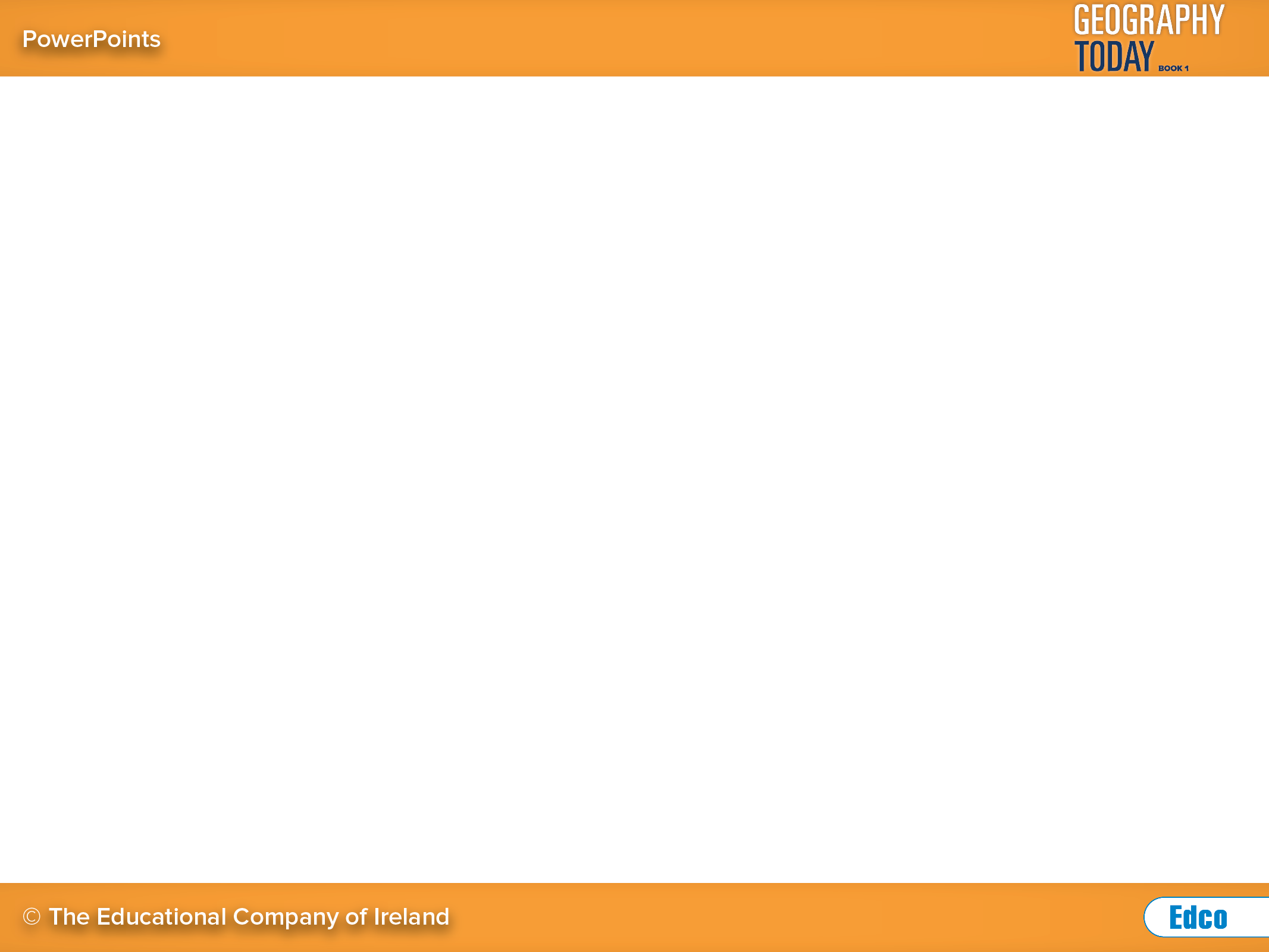 Regional assemblies in Ireland
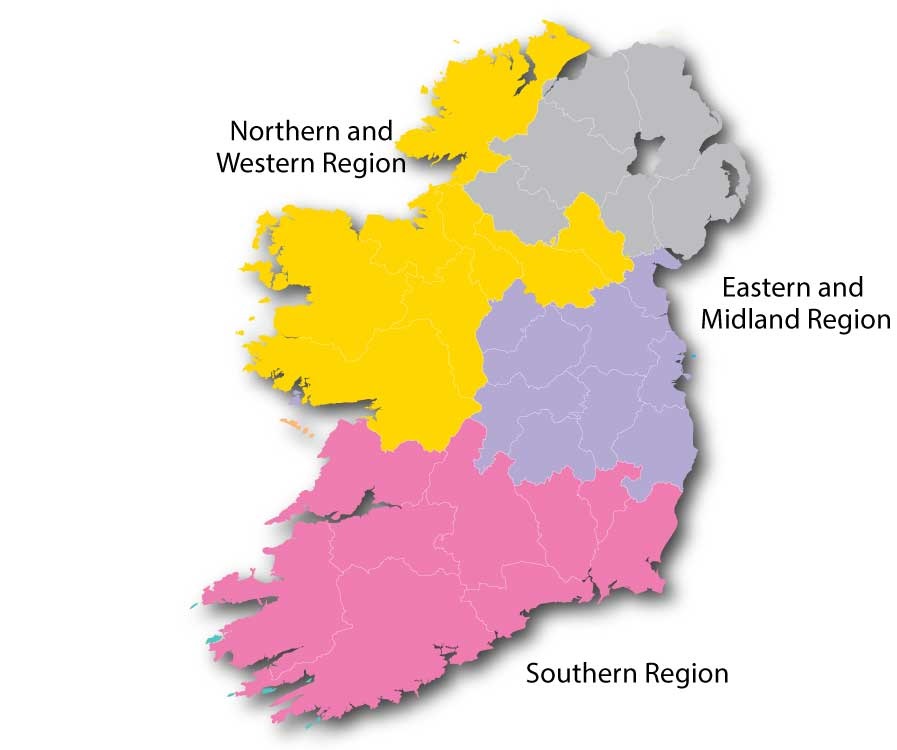 The Republic of Ireland has three regional assemblies
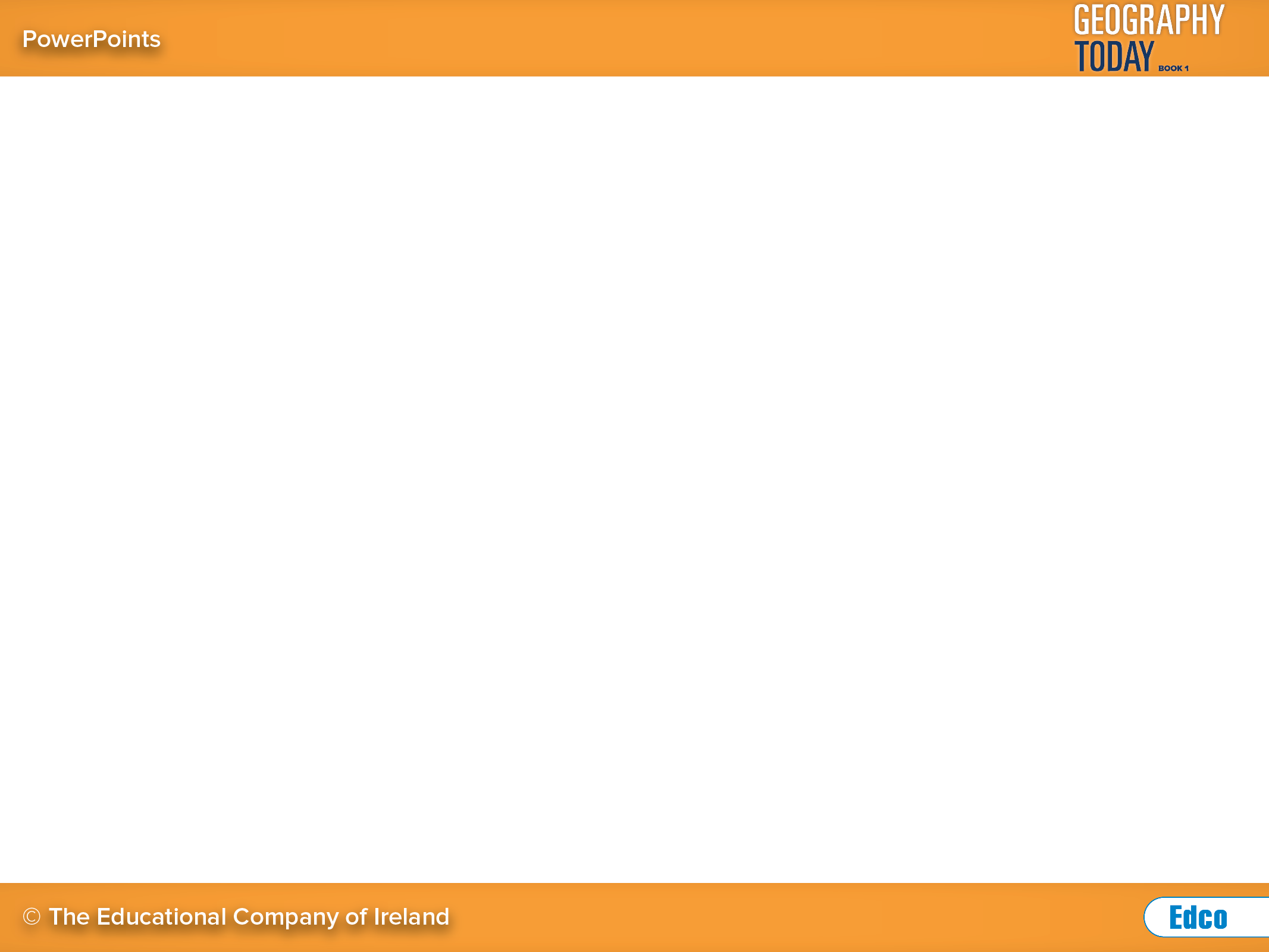 Local government in France
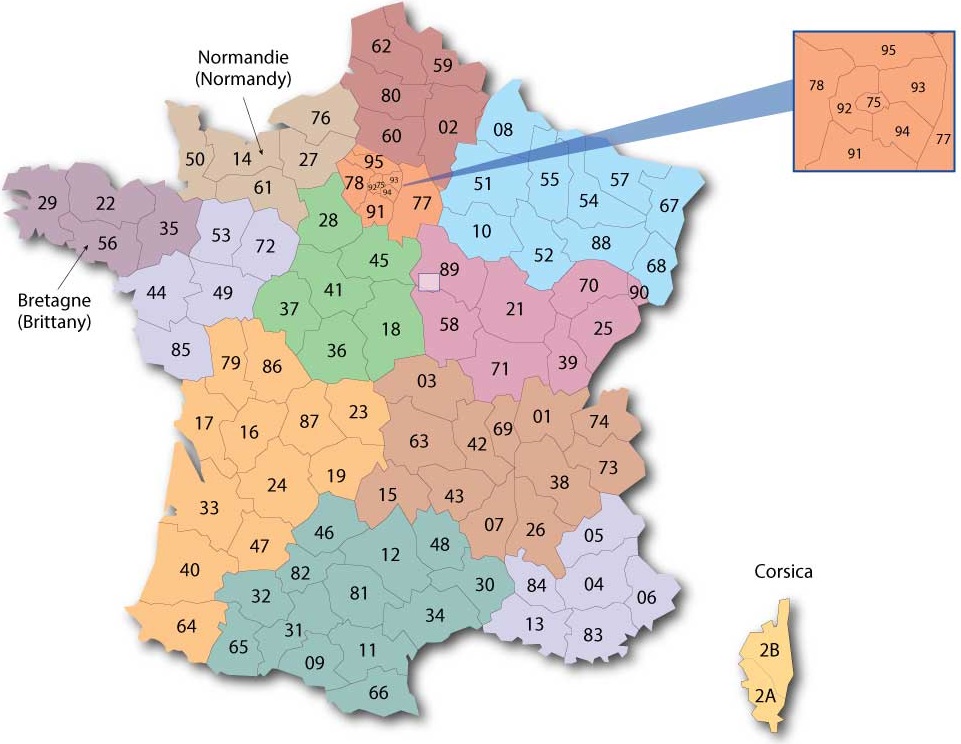 French departements with 13 colour coded regions
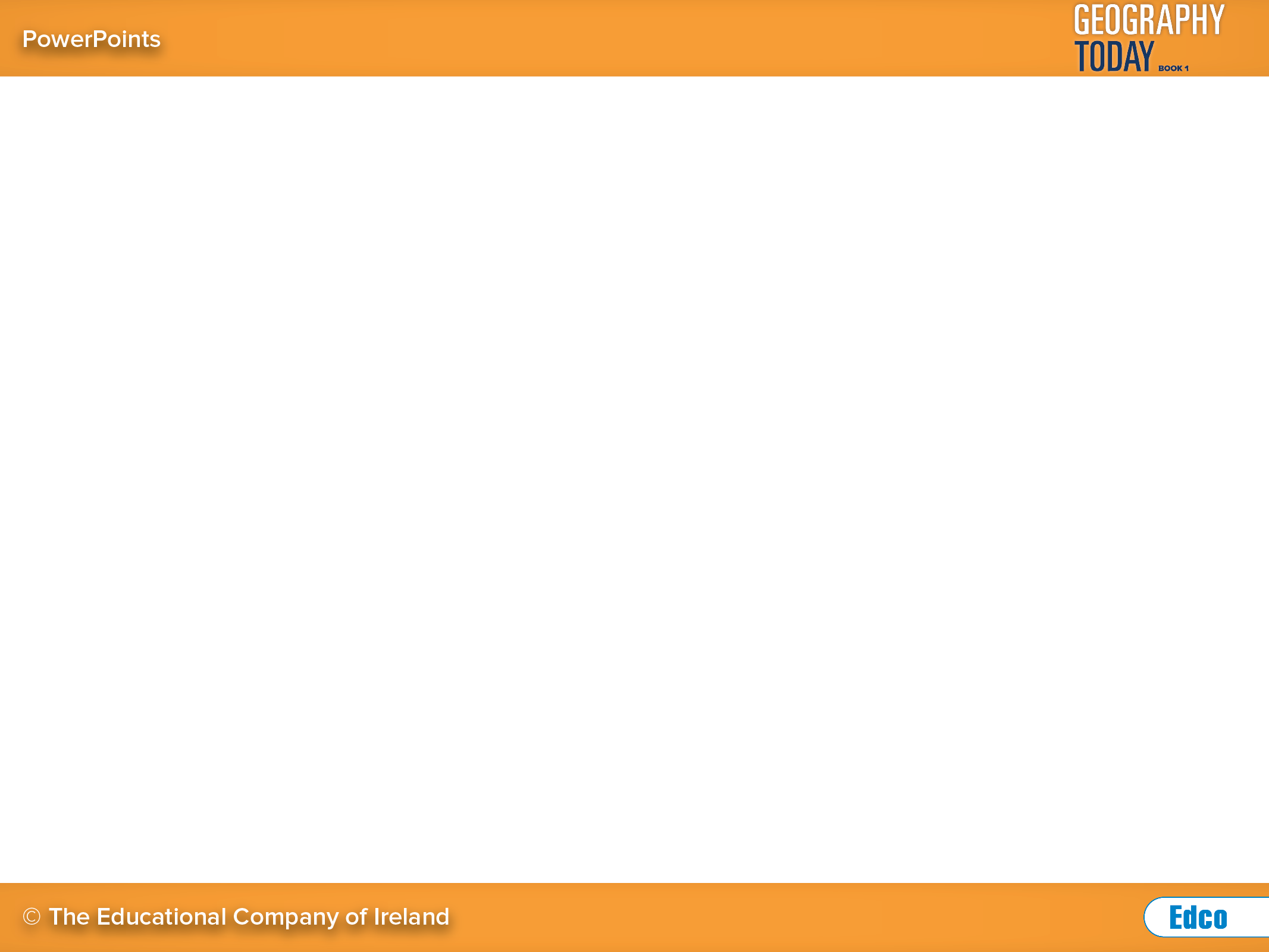 The changing Gaeltacht region
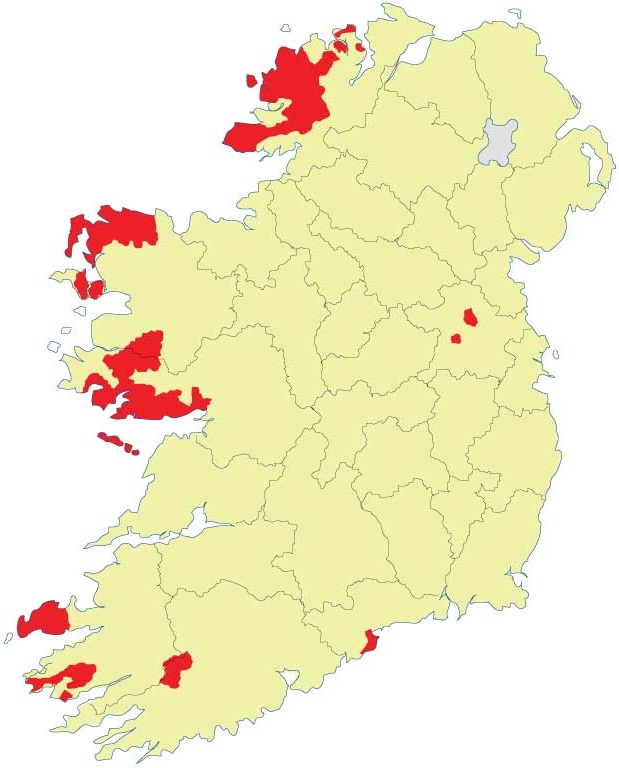 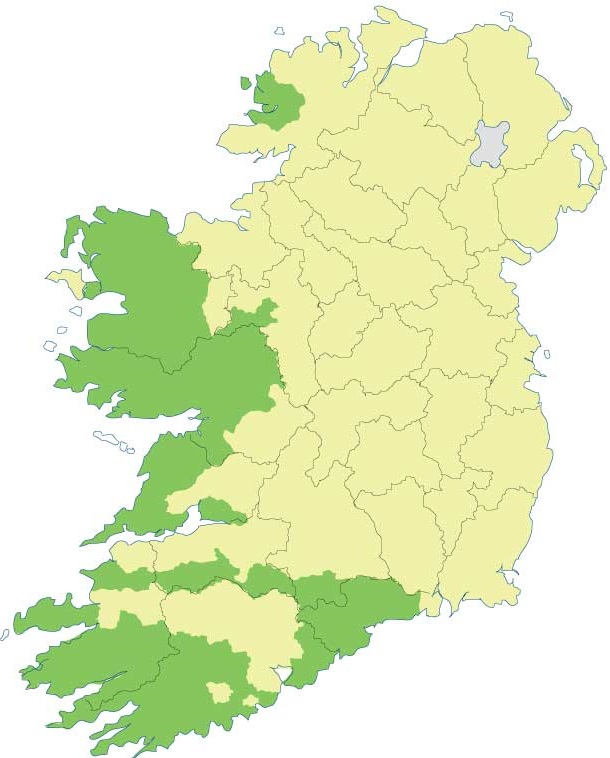 The Gaeltacht in 1851 (left) and today (right)
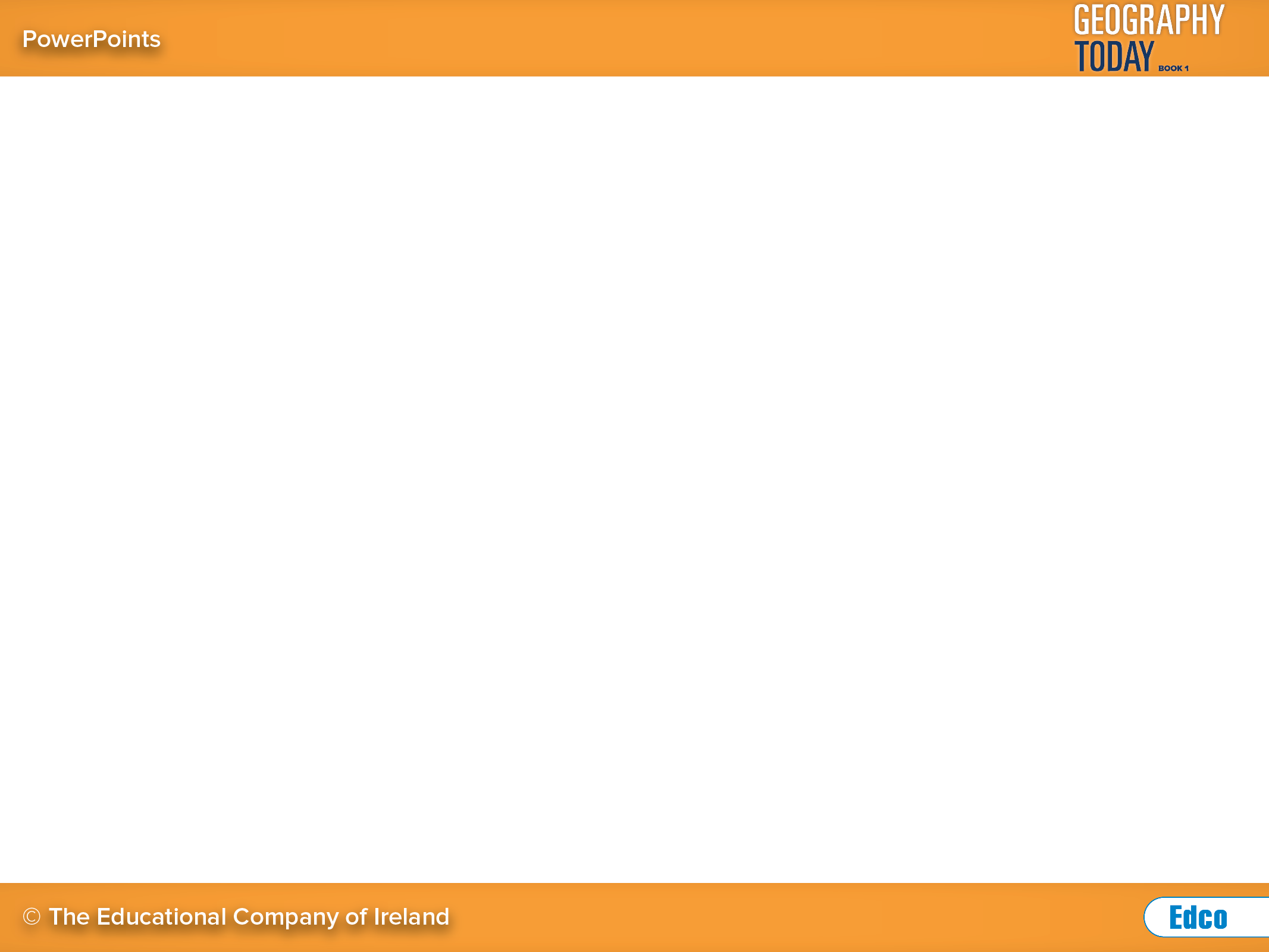 The language regions of Belgium
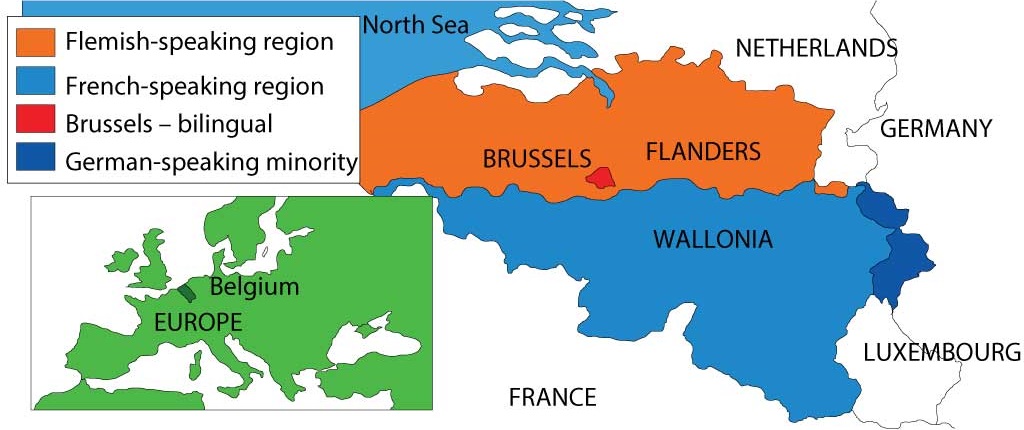 Belgium is divided on linguistic lines
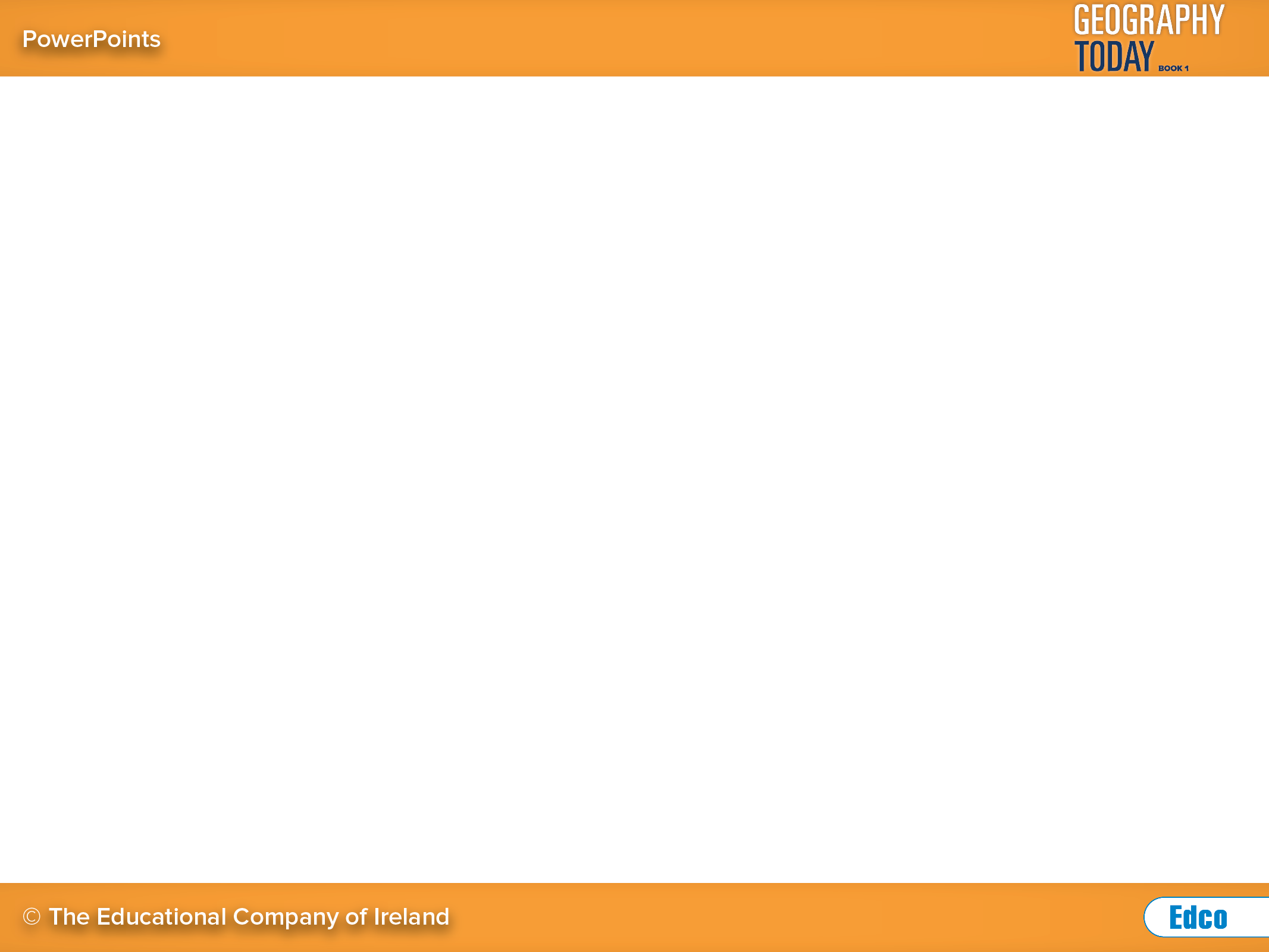 Languages in Belgium
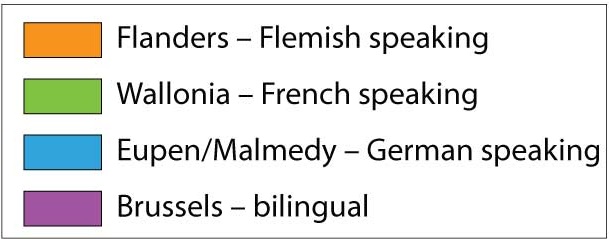 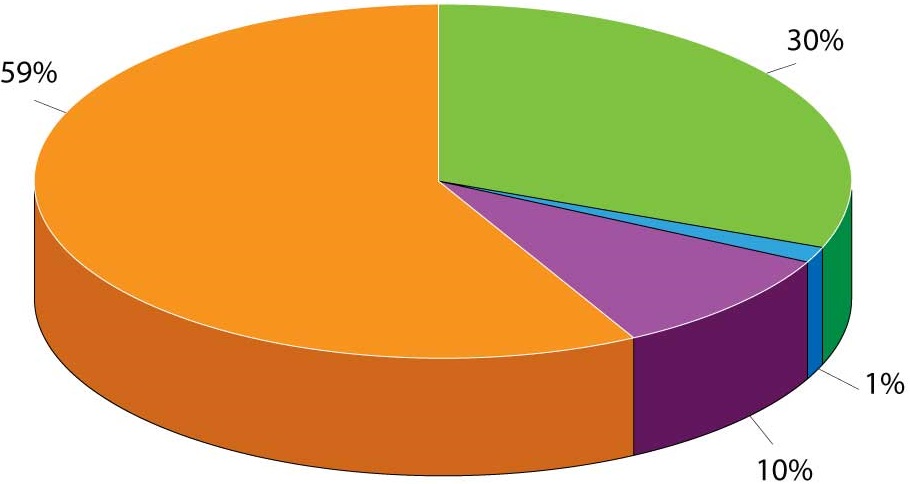 Four languages are spoken in Belgium. A greater percentage  
speak Flemish than any other language
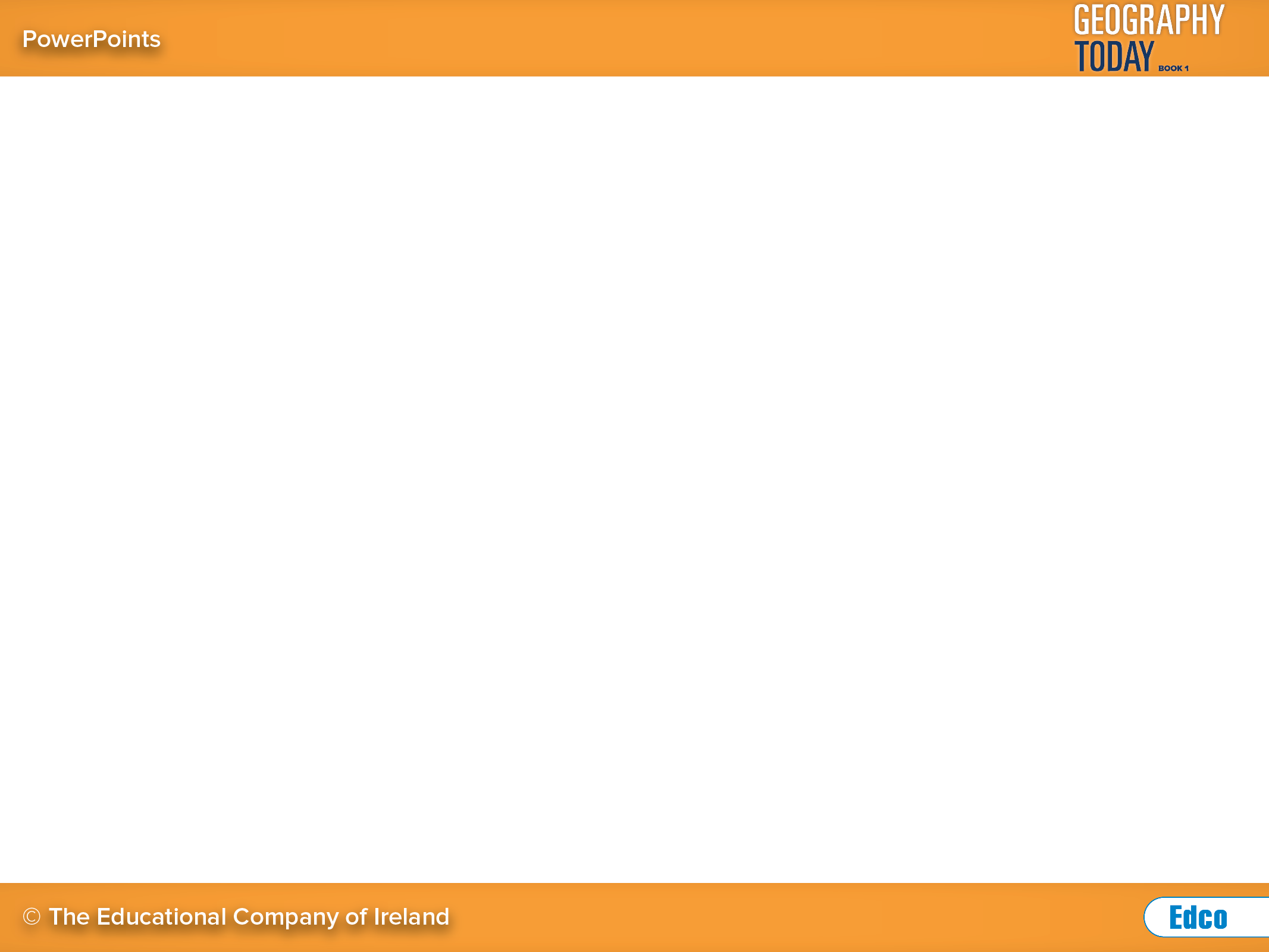 Religious regions of the world
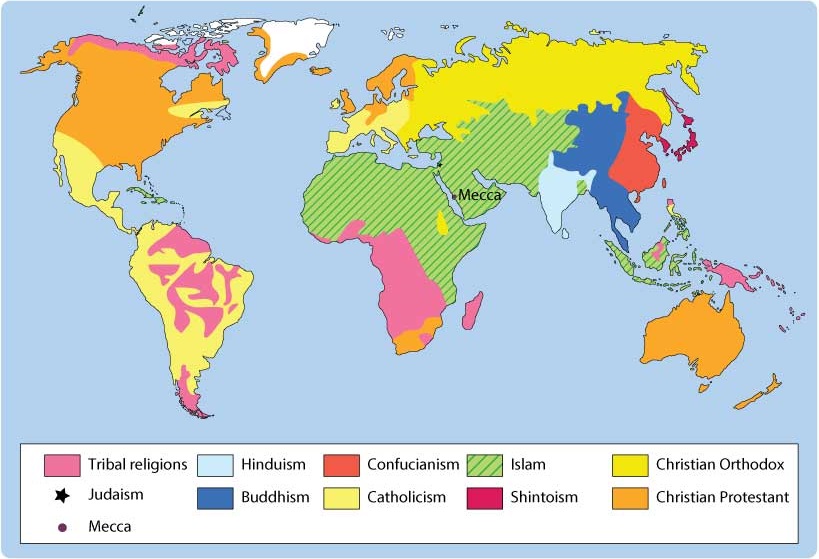 The world has many religions
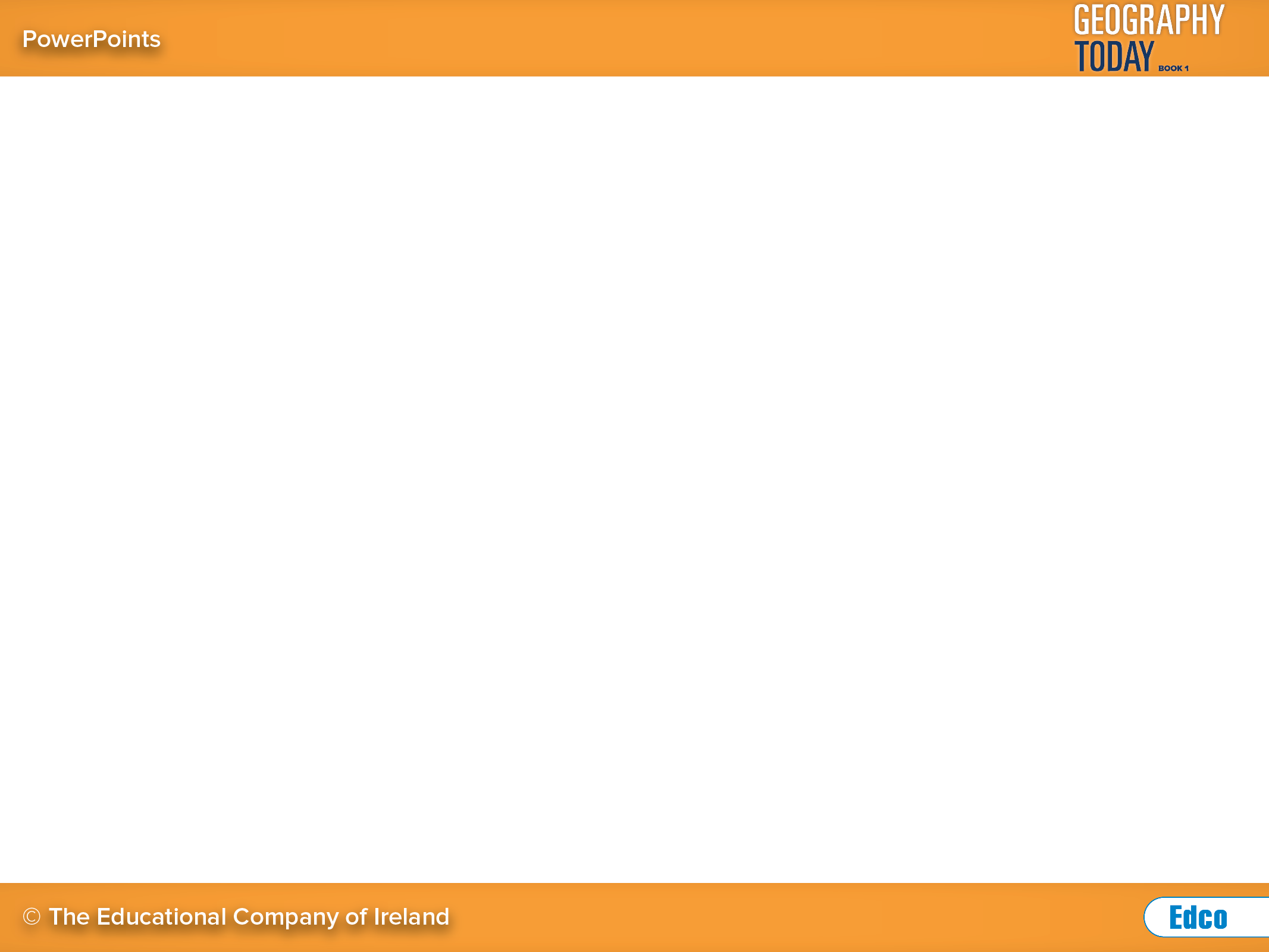 The religious divide in Northern Ireland
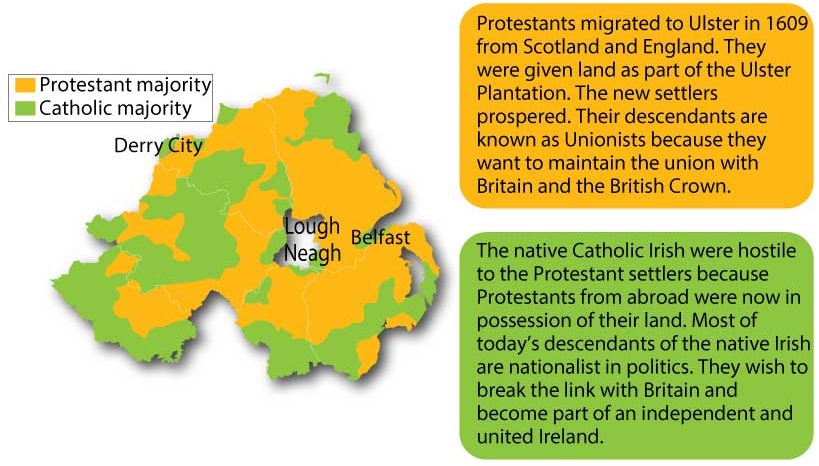 Areas with a Protestant majority and a Catholic majority
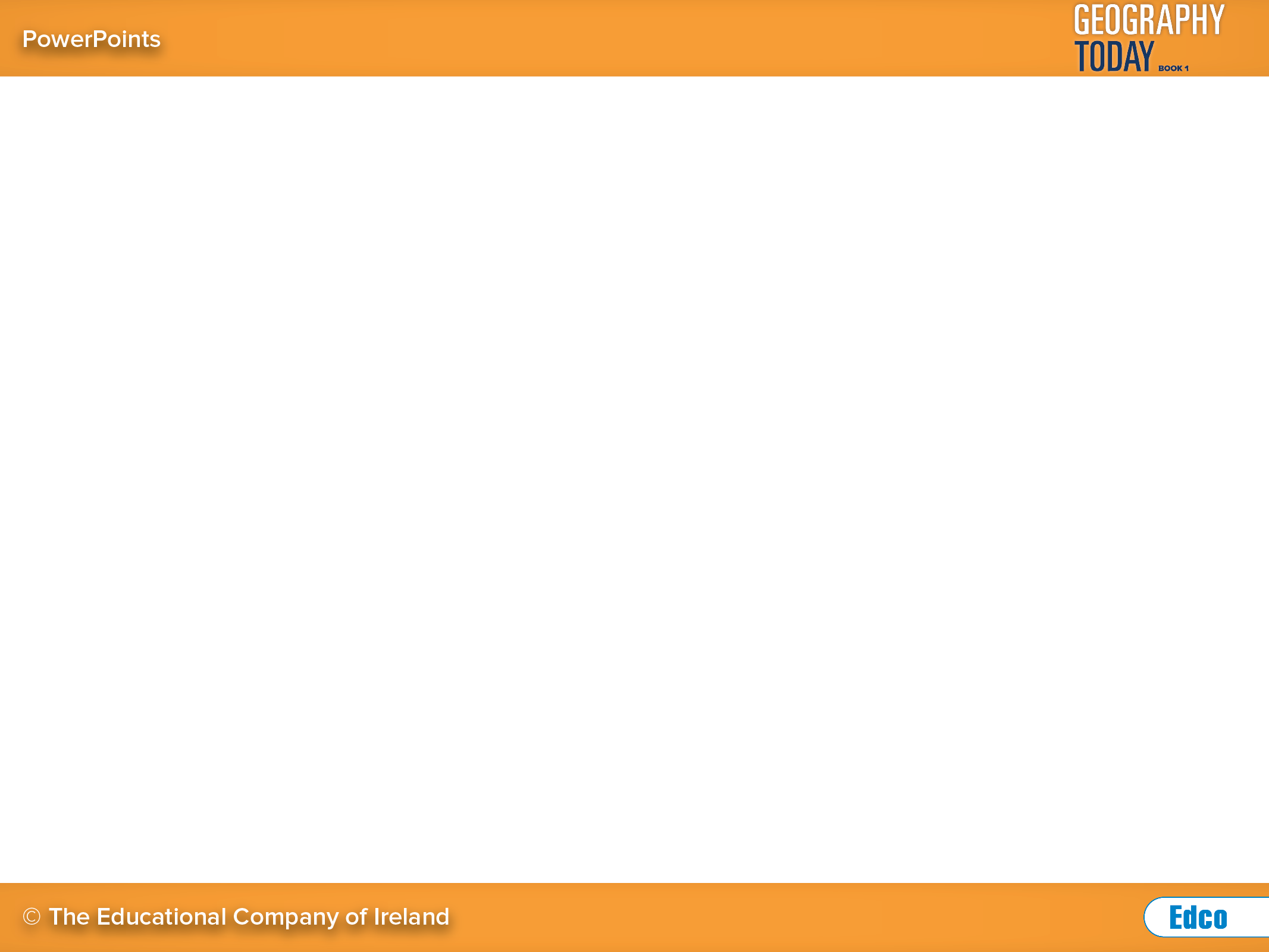 The socio-economic regions of Europe
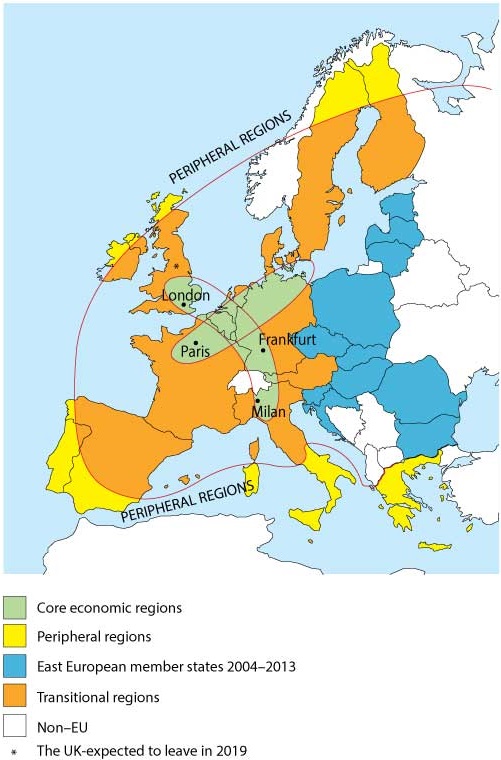 Europe has core and peripheral regions
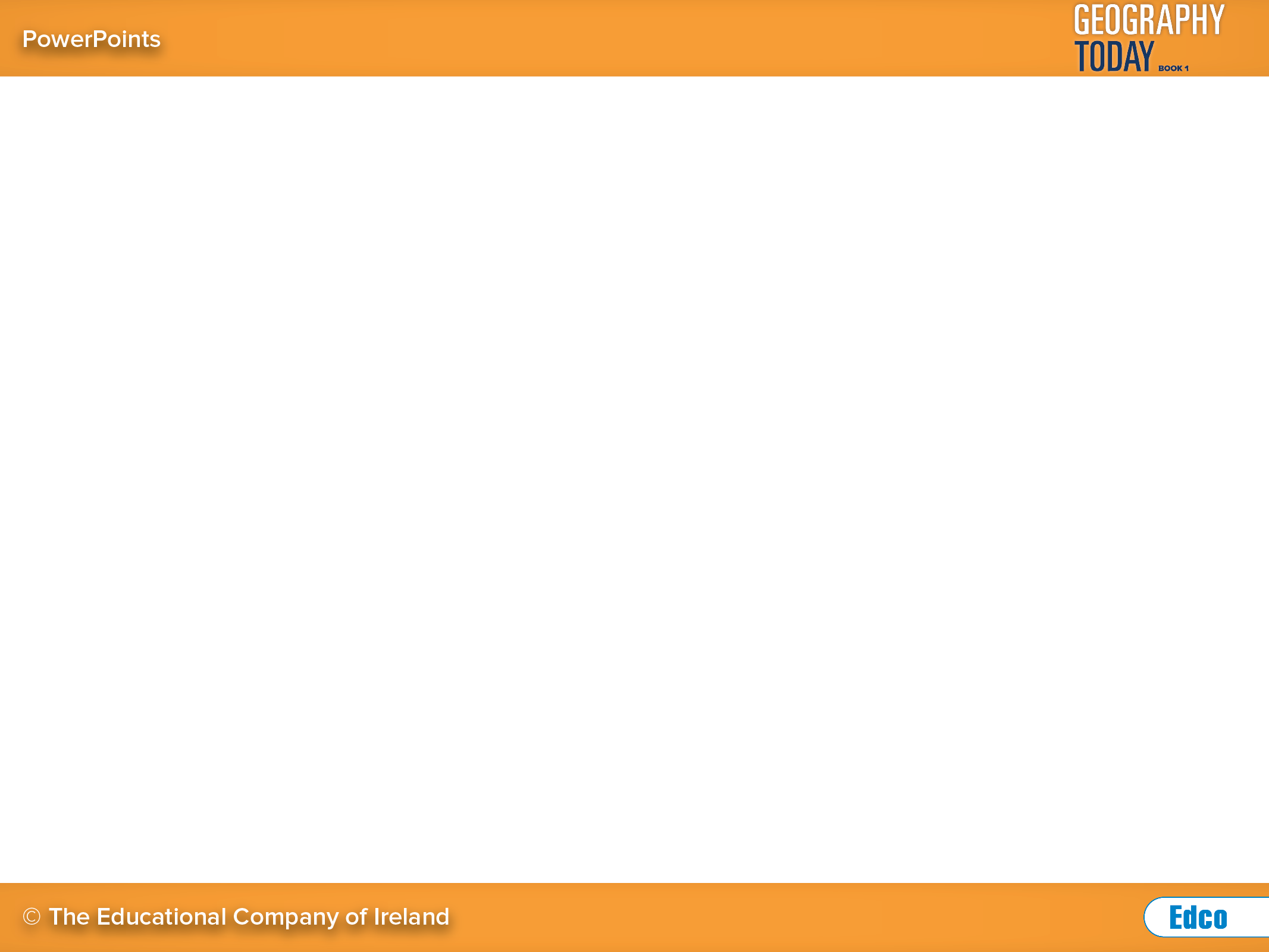 Regions of industrial decline
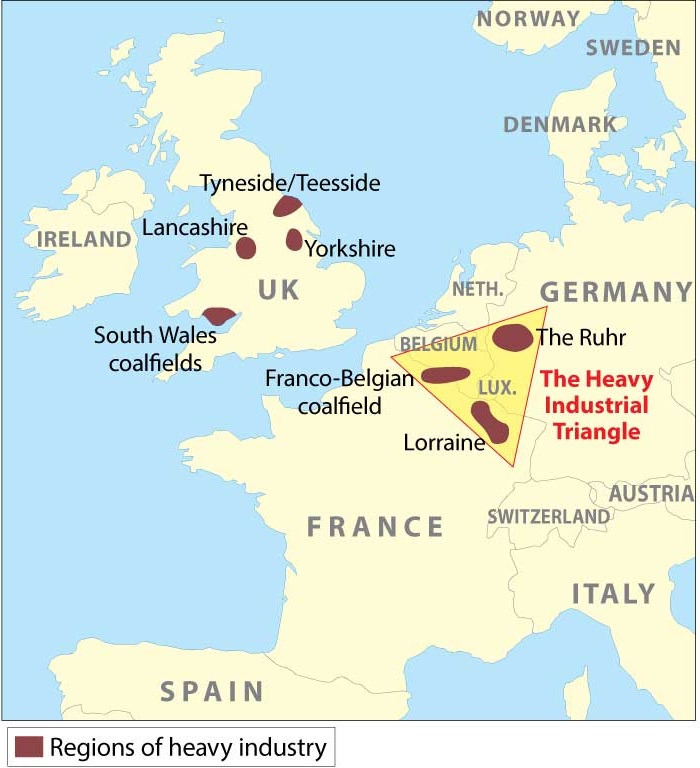 Regions of industrial decline are found in the UK and in 
the Heavy Industrial Triangle in mainland Europe
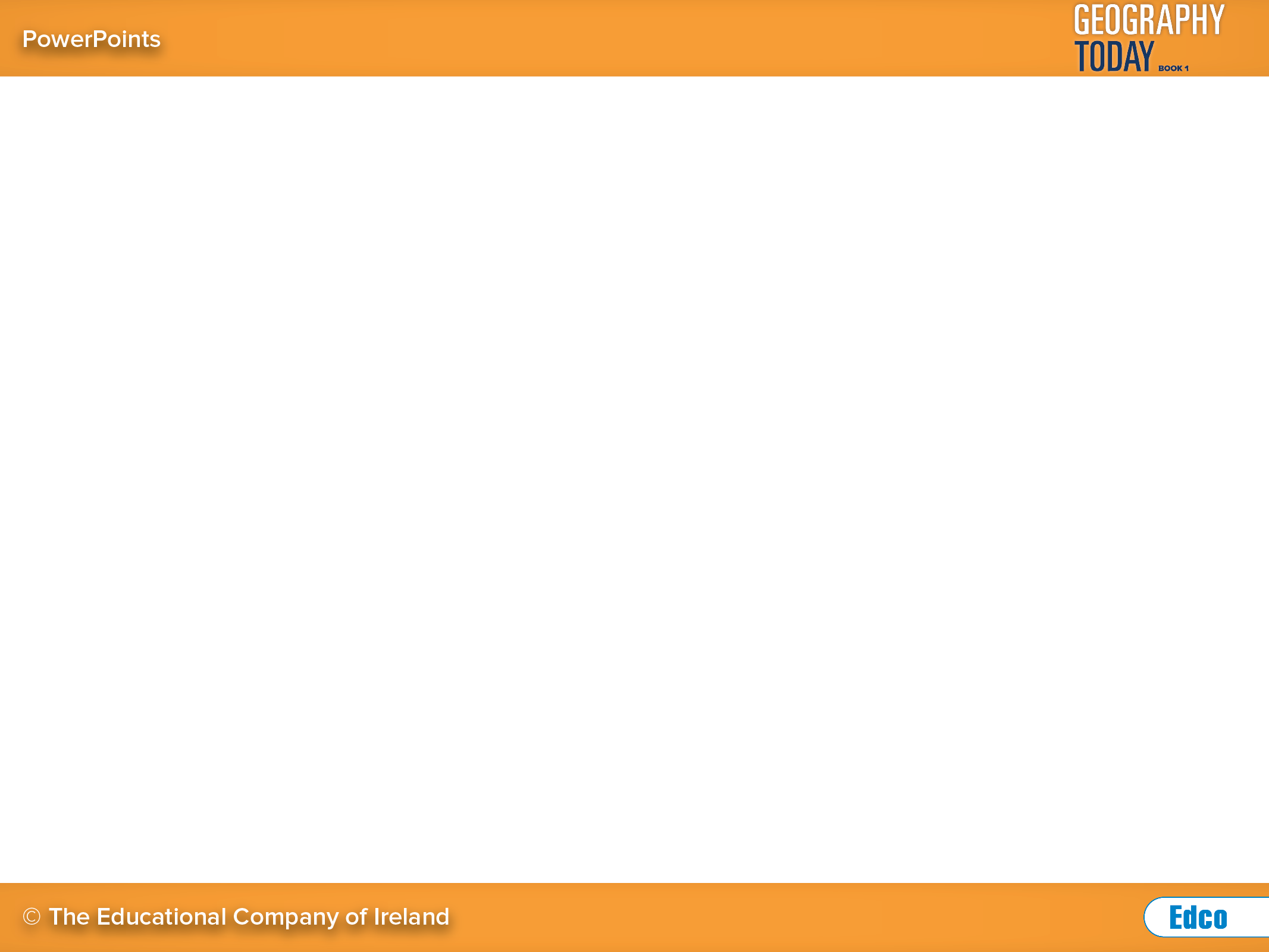 Nord in north-east  France
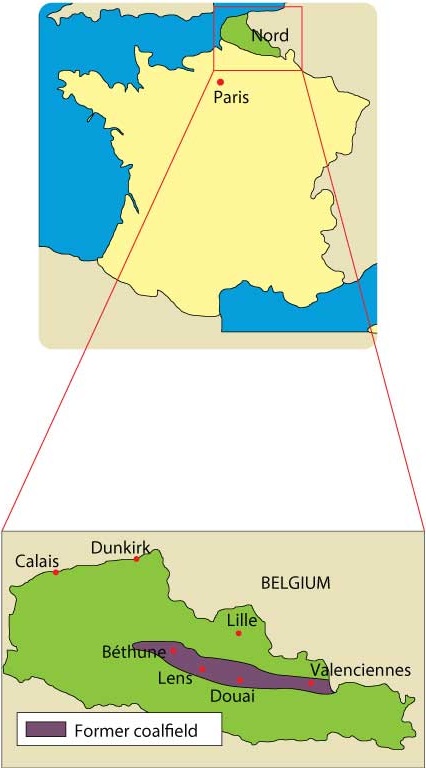 Nord is a region of industrial decline in France
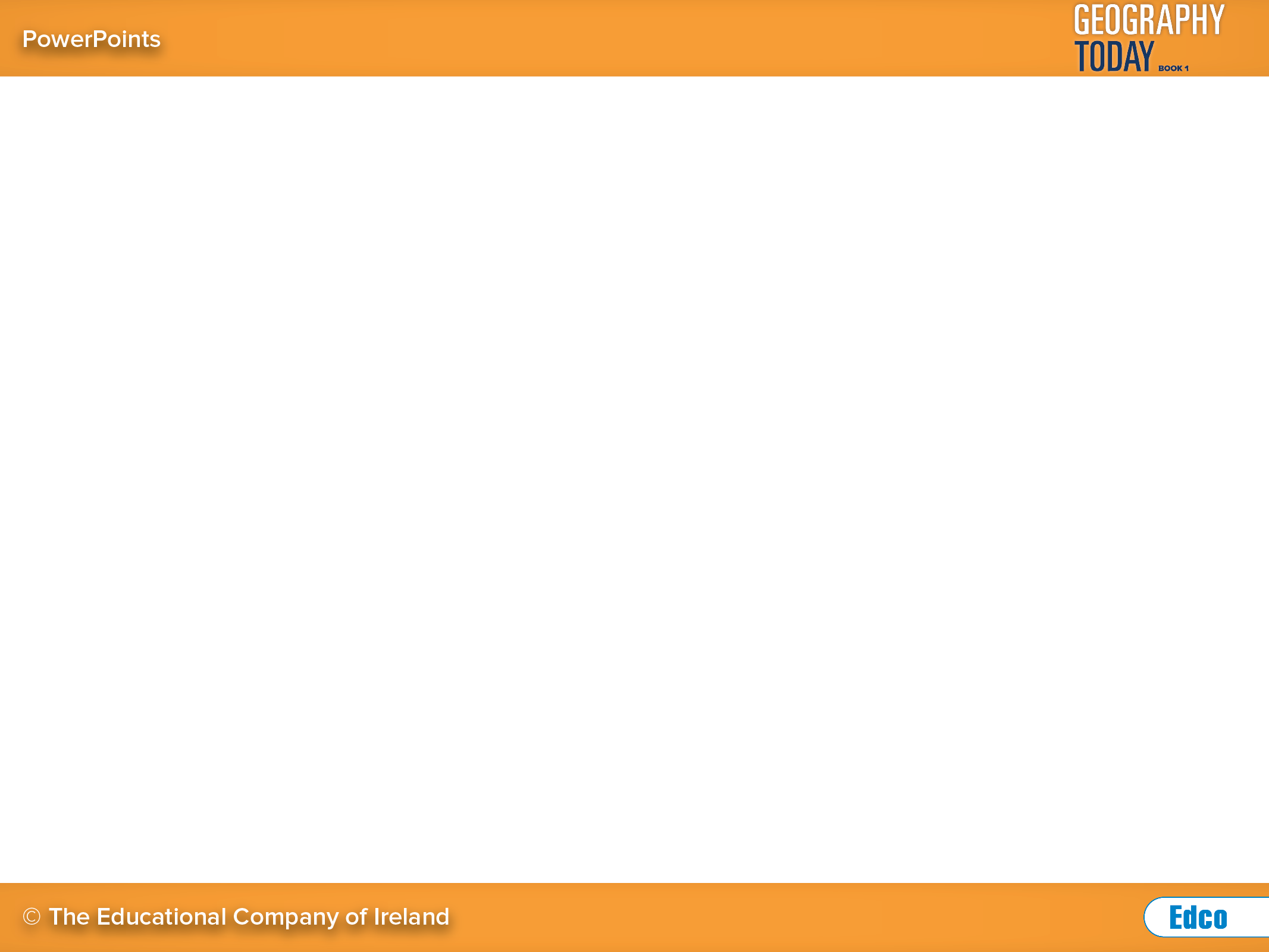 Rail developments around the Lille hub
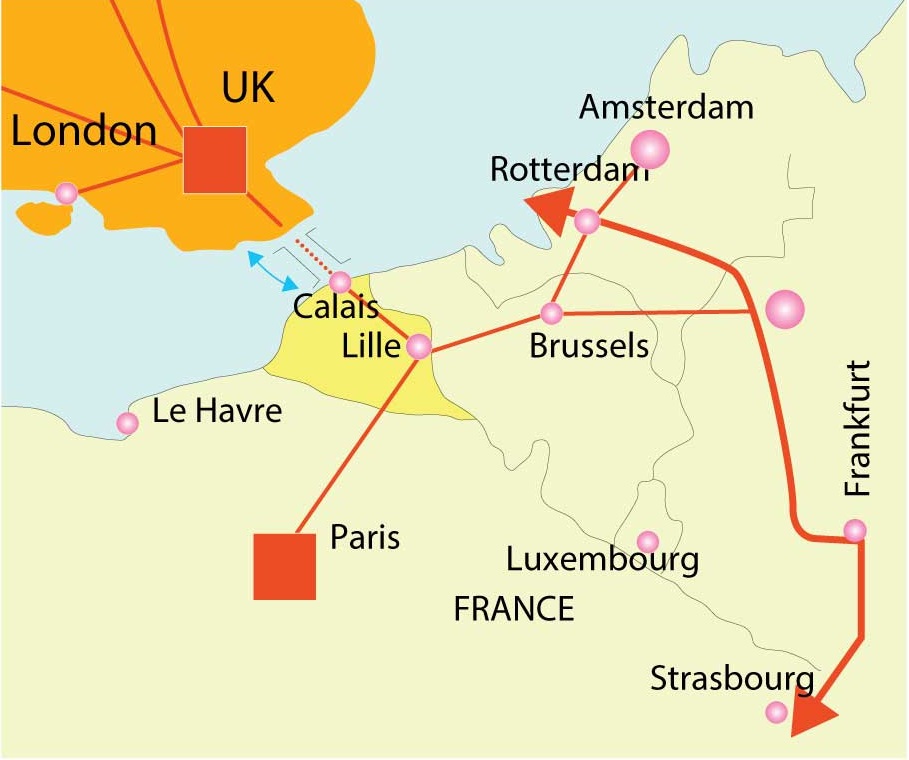 Lille is centrally located between London, Paris and Rhineland cities